Modelli concettuali di sviluppo territoriale sostenibile in Europa e America latina
Gianluca Brunori
Teorie convenzionali dello sviluppo
Lewis




Rostow
[Speaker Notes: Questi modelli hanno in comune l’idea che lo sviluppo sia un processo lineare nel tempo. Inoltre trascurano totalmente la dimensione spaziale.]
Implicazioni
Sviluppo come industrializzazione
‘Urban bias’ –> sviluppo come deruralizzazione
Le disparità territoriali viste come inevitabili: dipendenza delle aree deboli dalle aree forti
Interventi per compensare gli svantaggi
Verso un approccio territoriale
Territori diversi hanno vincoli e opportunità differenti per lo sviluppo
[Speaker Notes: Cartina che mostra le differenze in termini di PIL procapite]
L’approccio territoriale allo sviluppo
Diversità di bisogni, diversa vulnerabilità, diversità di risorse

Territori diversi hanno bisogno di obiettivi e traiettorie di sviluppo diversi
[Speaker Notes: Lipton: why poor stay poor]
Caratteristiche dell’approccio territoriale allo sviluppo
Risorse territoriali specifiche (endogenità)
Sviluppo di connessioni che trattengano il valore aggiunto delle risorse locali sul territorio (connettività)
Valore aggiunto di iniziative locali specifiche (incrementalità)
Economie di scopo (integrazione)
Cooperazione tra livelli diversi di governo (multilivello)
Le risorse locali: il capitale territoriale
[Speaker Notes: Nello schema abbiamo rappresentato il profilo di due territori diversi, ciascuno con diversi valori del capitale territoriale.]
Trasformare in valore le risorse locali
Il valore aggiunto delle iniziative locali: la connettività
[Speaker Notes: La connettività è la capacità di condividere, scambiare e coordinare risorse con altri. Modelli diversi di sviluppo hanno diversi modelli di connettività]
Tre modelli di connettività
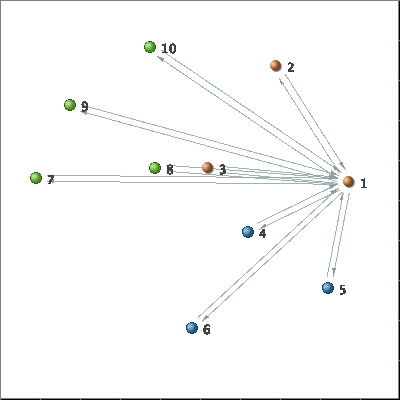 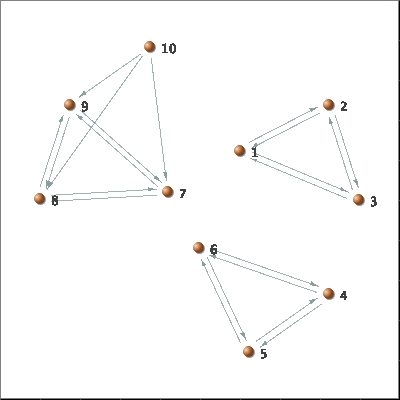 esogeno
endogeno
Neo-endogeno
[Speaker Notes: Lo sviluppo come azione collettiva]
I vantaggi della connettività
Mercati di sbocco
Attrazione di turisti
Attrazione di residenti
Attrazione di capitali
Diversificazione delle attività
Diversificazione delle relazioni
Modelli di sviluppo
Economie 
globalizzate
Economia 
diversificate
connettività
Economie 
chiuse
Economie di
estrazione
Valore trattenuto a livello locale
La produzione territoriale di significato
Il significato di un luogo cambia in funzione dei valori e delle percezioni del consumatore / turista
La comunicazione deve consentire letture diverse e l’assemblaggio personalizzato
Scopo della governance è creare le condizioni di fondo per questo assemblaggio
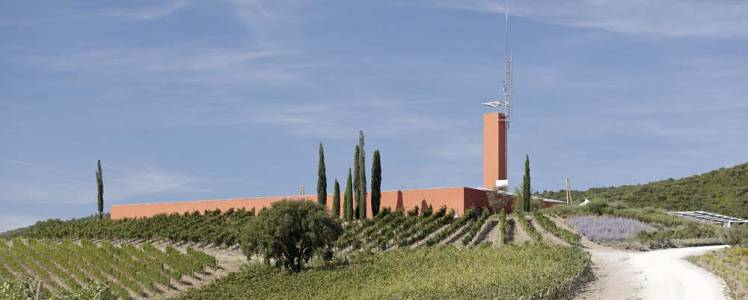 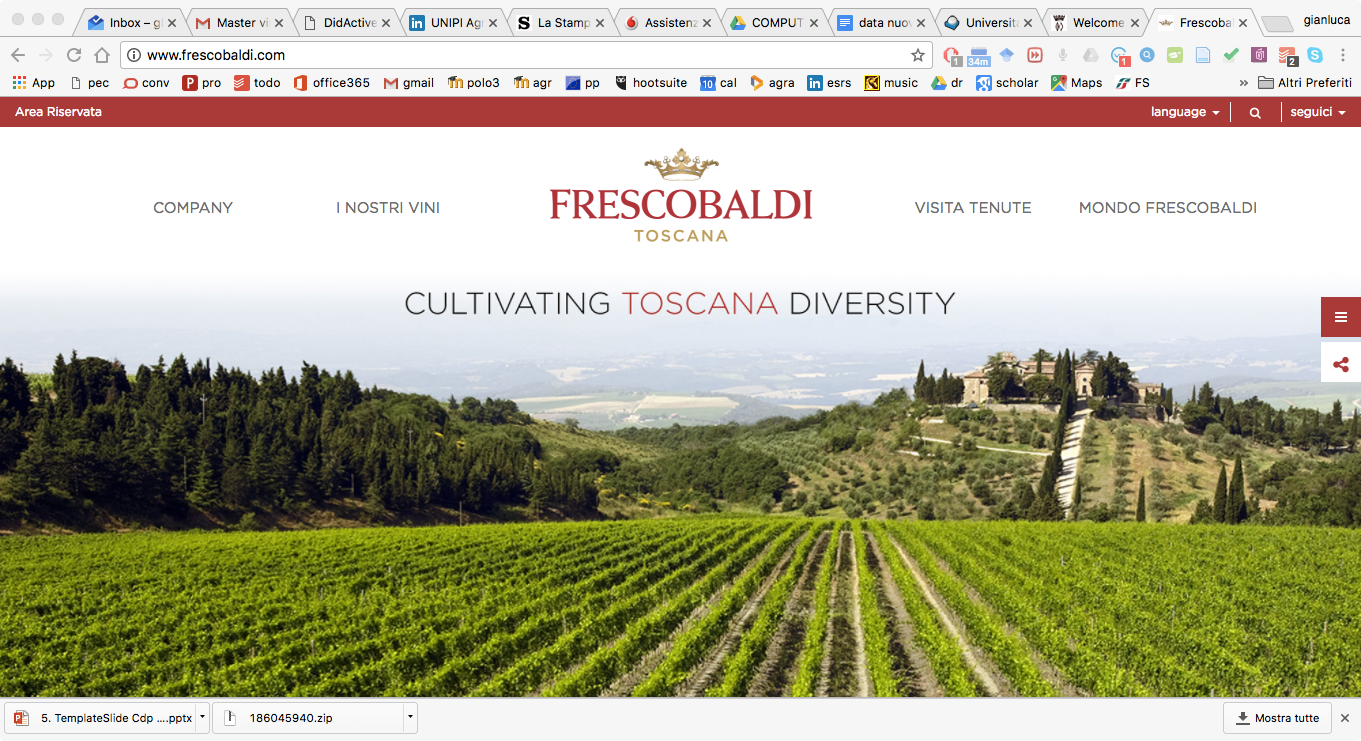 reputazione
beni pubblici
produzione primaria
Economie di scopo
Vantaggi di costo derivanti dalla pluralità delle attività svolte

Promozione del marchio locale
Turismo enogastronomico
Turismo naturalistico ed esperienziale
Agricoltura sociale
Cooperazione tra diversi livelli di governo
Le istituzioni locali sono determinanti per l’identificazione delle risorse endogene e per definire il modello di connettività
Le istituzioni sovralocali sono determinanti per costruire il macro-ambiente in cui le iniziative territoriali hanno luogo
Infrastrutture
Quadro regolatorio
Coordinamento e condivisione
Come avviare un percorso di sviluppo territoriale: le domande
Quali sono le vulnerabilità del territorio?
Quali sono le risorse specifiche del territorio? Quali sono i punti di forza e i punti di debolezza di ciascuna?
In che modo le risorse specifiche possono caratterizzare l’identità territoriale?
Quali sono le attività che potrebbero valorizzare meglio le risorse del territorio?
Quali sono i soggetti esterni con cui è possibile ottenere i migliori risultati?
Cosa chiedere ai livelli superiori di amministrazione?
I livelli di strutturazione del coordinamento territoriale
[Speaker Notes: Questi processi, basati sull’azione collettiva, non sono spontanei, richiedono un investimento in figure in grado di favorire la comunicazione tra i soggetti coinvolti l’attivazione di nuove relazioni e l’accumulazione di visioni condivise, principi di azione, regole, strategie]
Grazie!